Outcome-Based Education vs Traditional Education
A Comparative Analysis
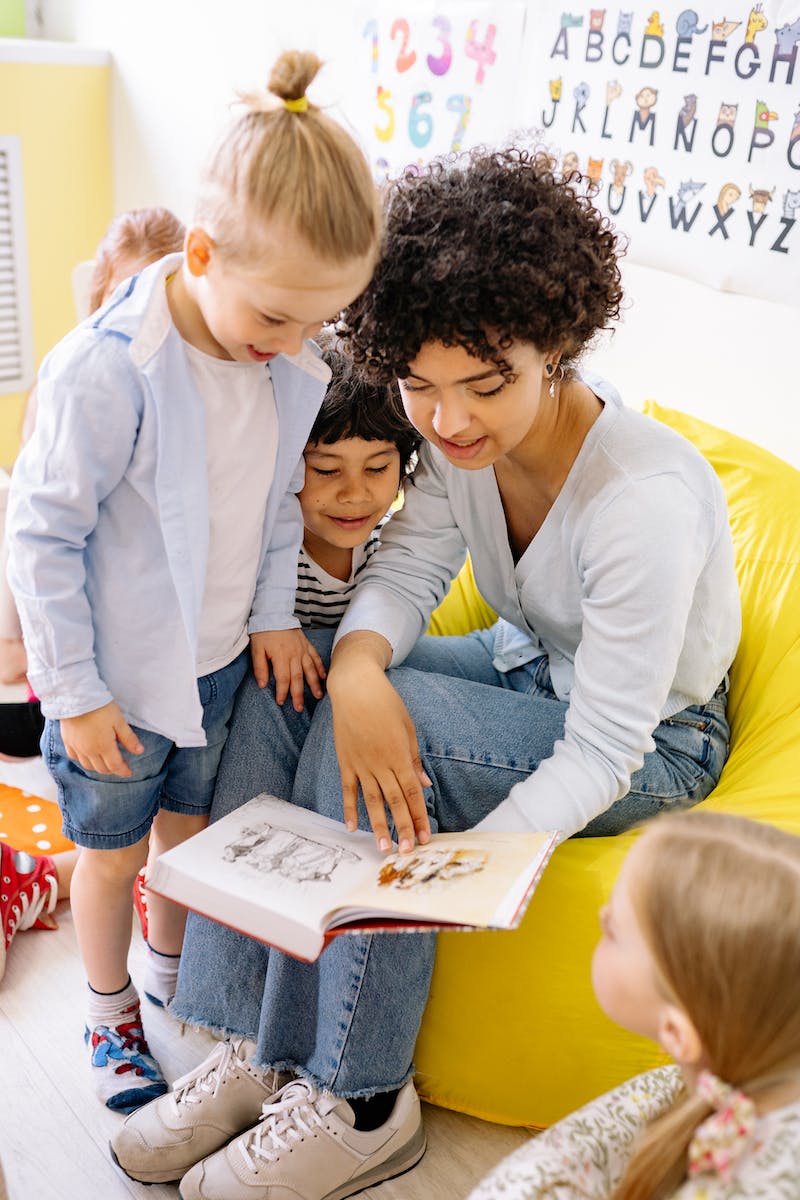 Introduction
• Welcome back to Gu
• Coach Mack presents
• Outcome-based education vs traditional education
• Focus on reaching goals instead of completing tasks
Photo by Pexels
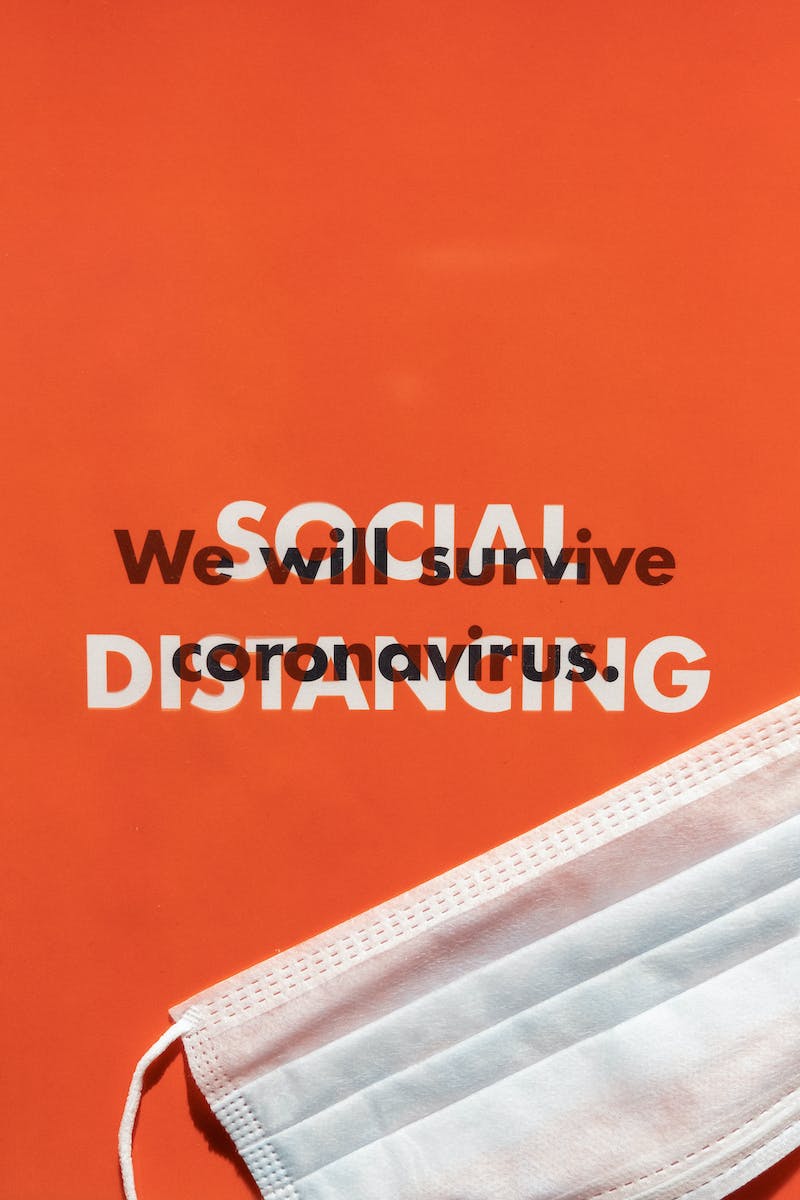 What is Outcome-Based Education (OB)?
• Centered on outcomes or goals
• Shifts focus from finishing everything to achieving set goals
• Includes concrete, measurable skills and knowledge
• Writing learning outcomes is crucial
Photo by Pexels
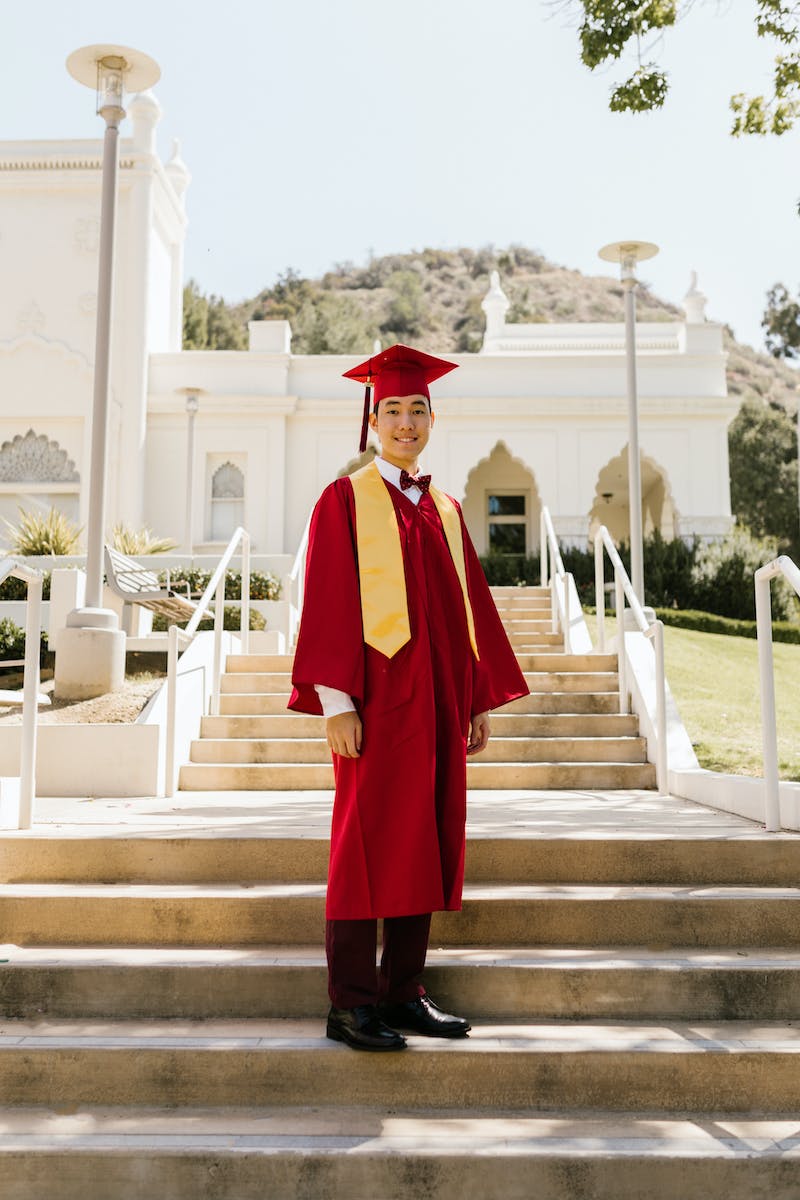 Characteristics of OB
• Focused on outcomes, not inputs
• Includes concrete and measurable goals
• Assessed against absolute objectives
• Students awarded levels instead of being compared to classmates
Photo by Pexels
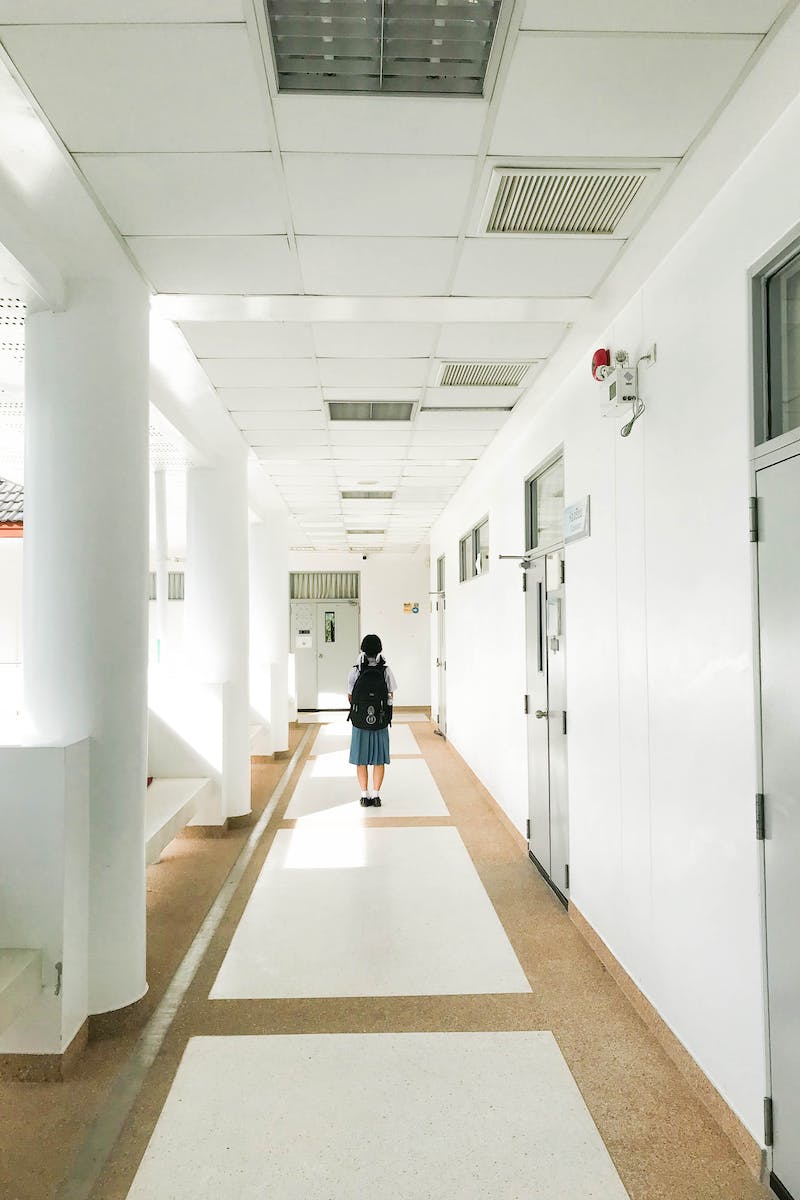 Differences: Curriculum
• OB aligns curriculum with students' needs
• Traditional education passes on curriculum from generation to generation
Photo by Pexels
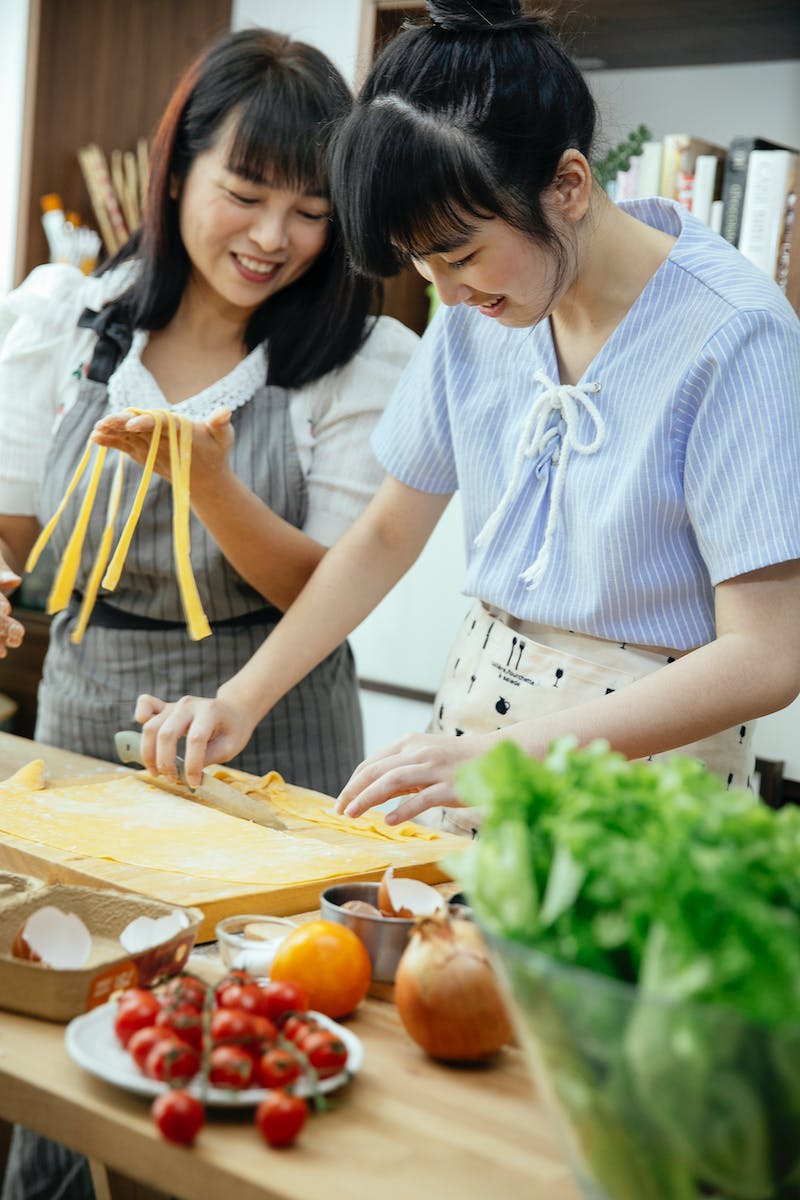 Differences: Teaching Process
• OB focuses on helping students reach goals
• Traditional education focuses on completing syllabus or book
Photo by Pexels
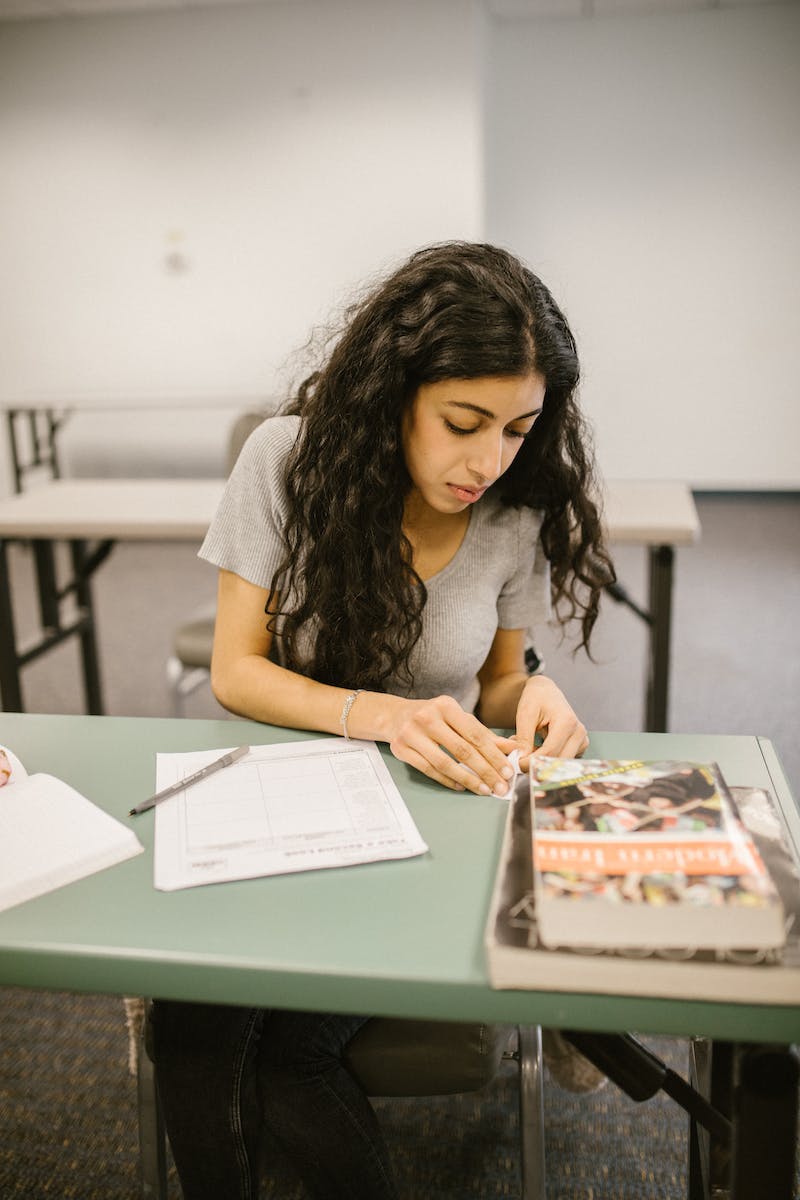 Differences: Assessment
• OB assesses learning skills through levels
• Traditional education assigns grades based on knowledge or skills
Photo by Pexels
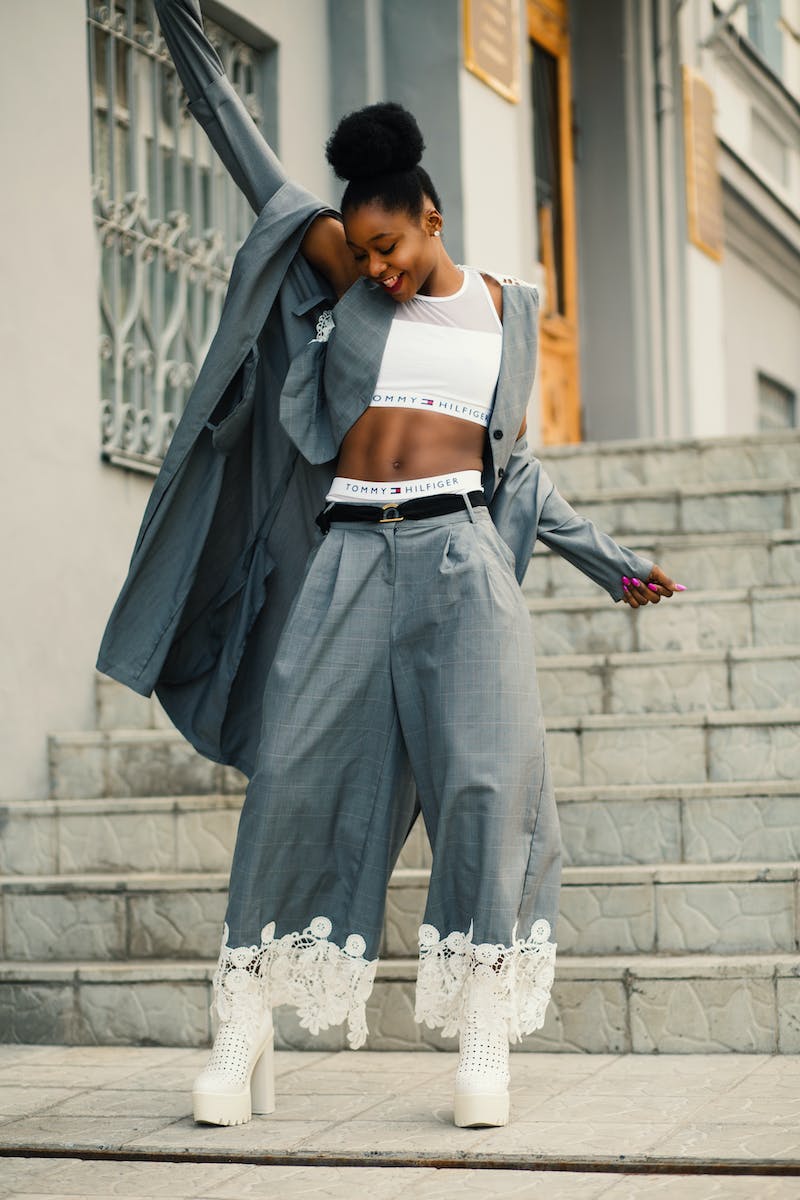 Outcome-Based Education Models
• Outcomes-Driven Developmental Model
• S.P.A. Model
• MacCrown Model
Photo by Pexels
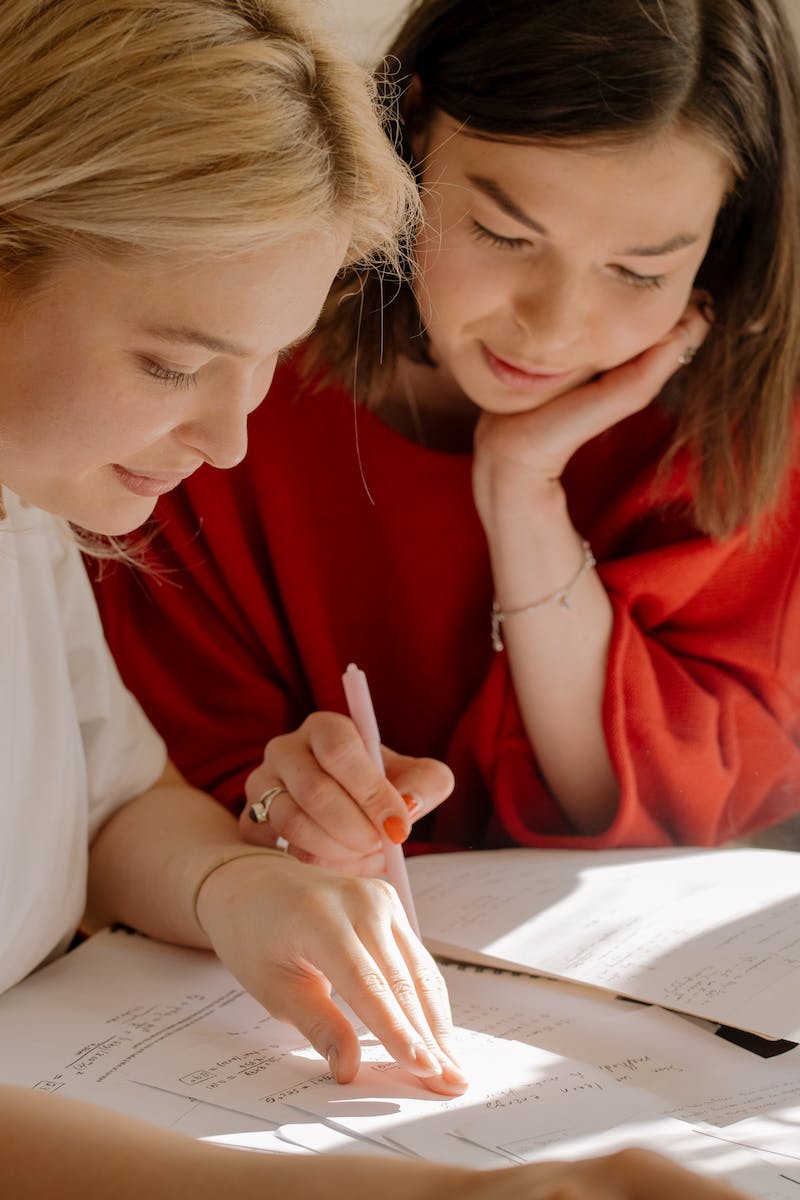 Outcomes-Driven Developmental Model (O)
• Focus on the teacher's role
• Teacher ensures students learn set goals
Photo by Pexels
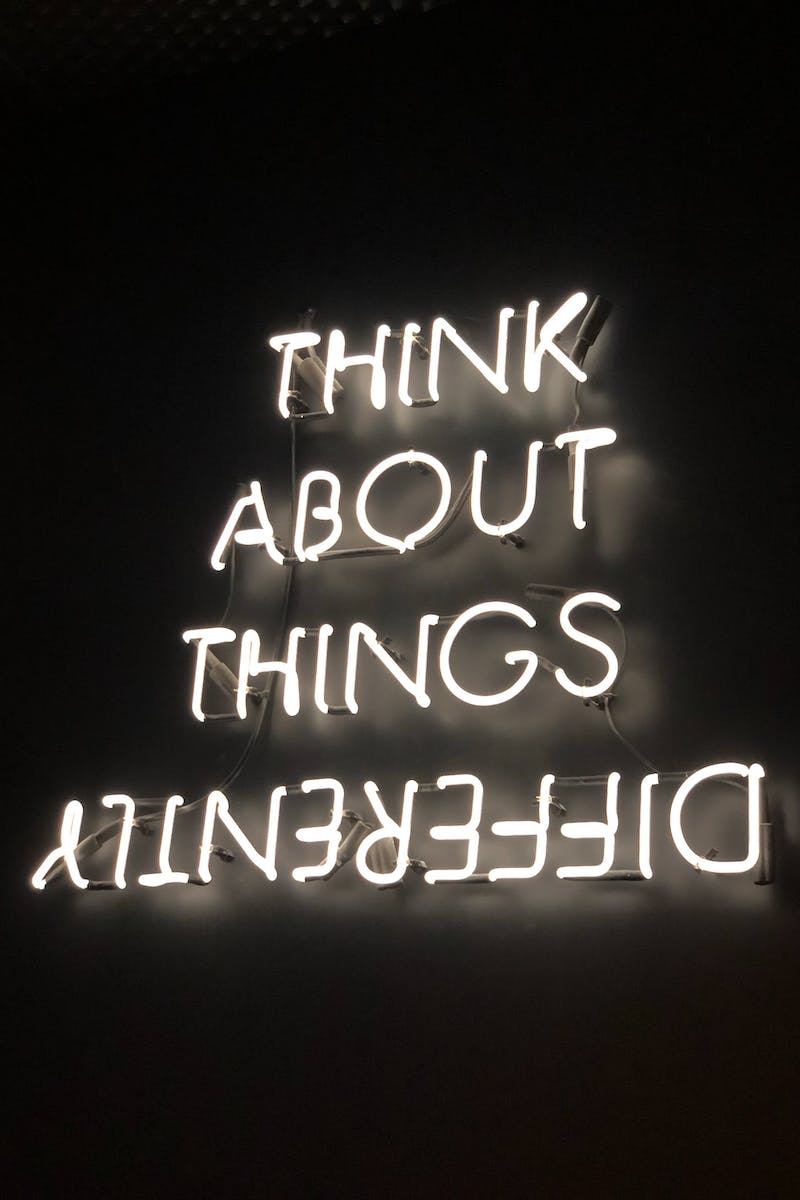 S.P.A. Model
• Principles: Clarity of focus
• Principles: Sign down and deliver up
• Principles: High expectations for all students
• Principles: Expanded opportunities for assessment
Photo by Pexels
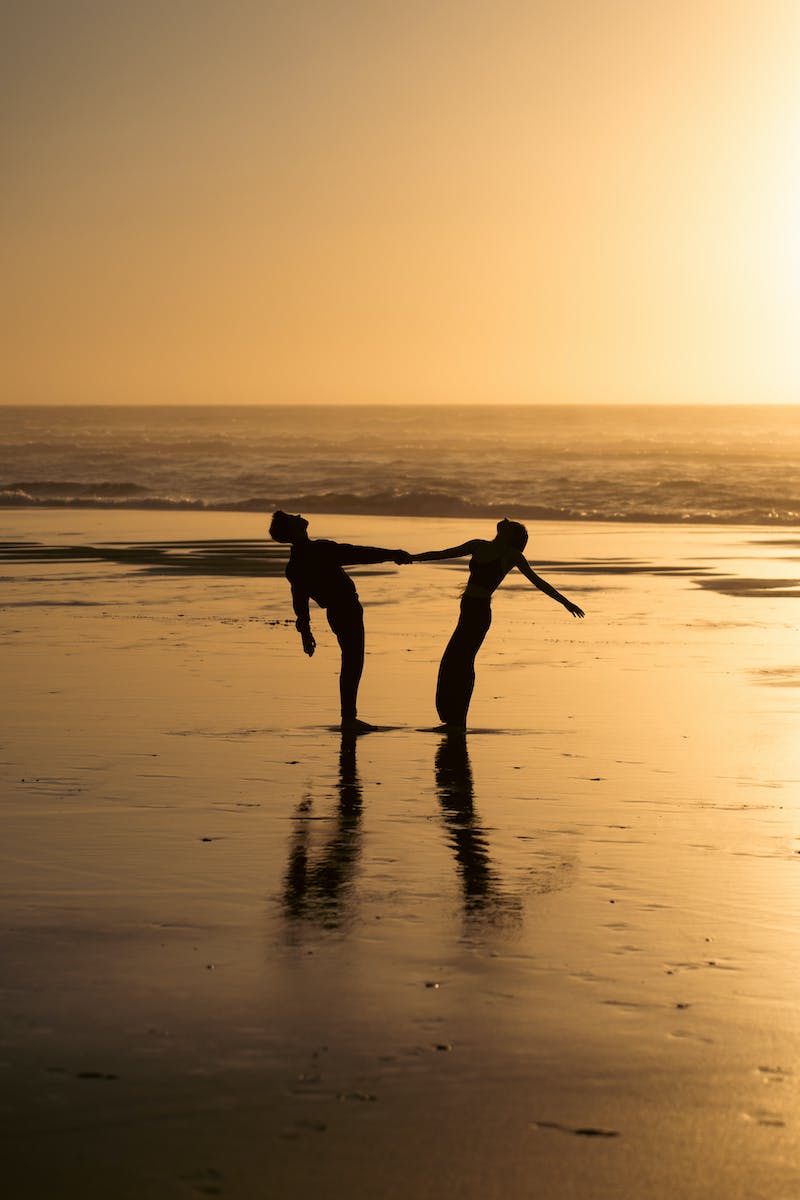 MacCrown Model
• Also known as the Performance Assessment System
• Developed by Bob Bar and Associates
• Focus on writing performance tasks
• Tasks with multiple outcomes
Photo by Pexels
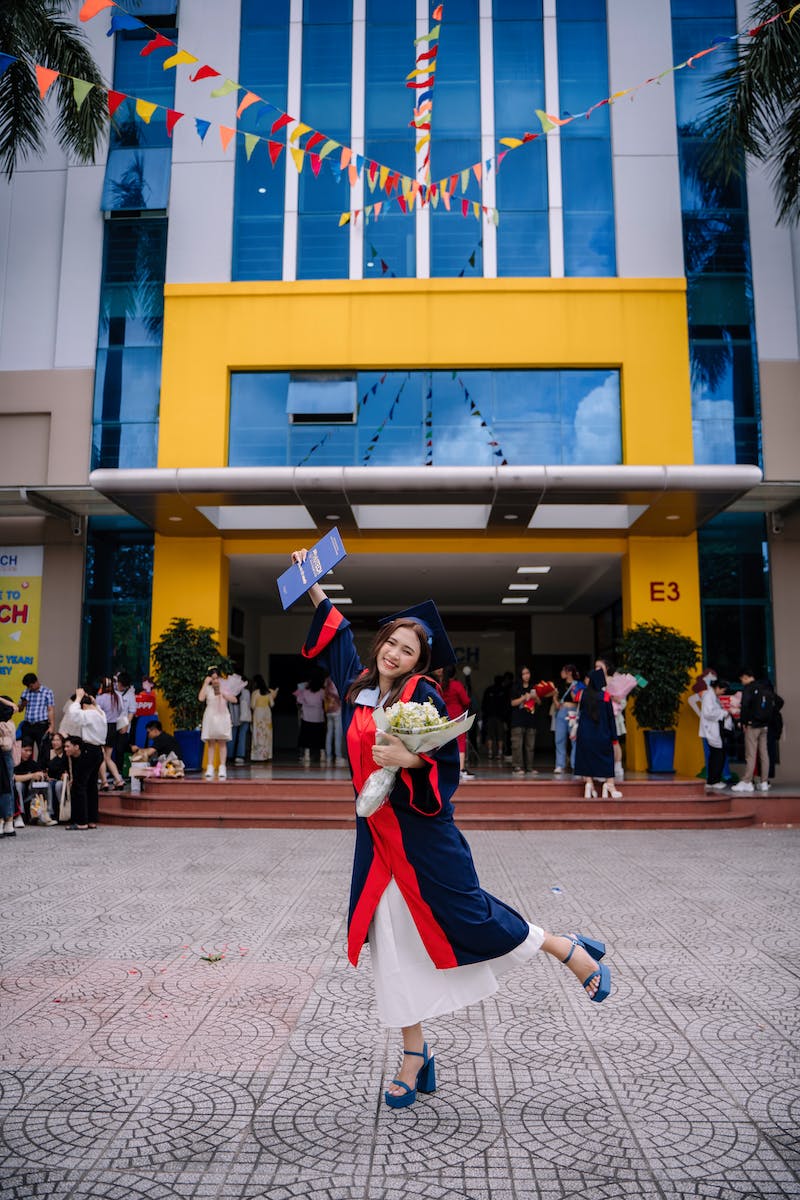 Conclusion
• Summarized differences between OB and traditional education
• Introduction to the three OB models
• Understanding the importance of focusing on outcomes and goals
Photo by Pexels